耶穌聖誕節（子夜）
2023年12月24日
感 恩 祭 宴

主 題

良人受享太平於地
主愛的人在世享平安
Et in terra pax hominibus bonae voluntatis
恭讀依撒意亞先知書　9:1-6
在黑暗中行走的百姓，看見了一道皓光；那寄居於漆黑之地的人，已有光輝照射在他們身上。你加強了他們的快樂，增加了他們的喜悅；他們在你面前歡樂，有如人收割時的歡樂，又如分贓時的愉快；因為你折斷了他們所負的重軛，和他們肩上的橫木，以及壓迫他們者的短棍，有如在米德楊那天一樣；
1/3
因為戰士所穿發響的軍靴，和染滿血跡的戰袍，都要被焚毀，作為火燄的燃料。
因為有一嬰孩為我們誕生了，有一個兒子賜給了我們。他肩上擔負著王權；他的名字要稱為神奇的謀士、強有力的天主、永遠之父、和平之王。他的王權是偉大的；達味的御座和他王國的平安，是無限的。
2/3
他將以正義與公平，鞏固與保持他的王國，從今時直到永遠：萬軍上主的熱誠必要完成這事。——上主的話。 
眾:感謝天主
3/3
恭讀聖保祿宗徒致弟鐸書　2:11-14
親愛的：
天主拯救眾人的恩寵已經出現，教導我們棄絕不虔敬的生活，和世俗的貪慾；而要有節制地、公正地、虔敬地在今世生活，期待所希望的幸福，和我們偉大的天主及救主耶穌基督光榮的顯現。他為我們捨棄了自己，是為救贖我們脫離一切罪惡，
1/2
並洗淨我們，使我們能成為他的選民，叫我們熱心行善。——上主的話。
眾:感謝天主
2/2
恭讀聖路加福音　2:1-14
那時凱撒奧古斯都，出了一道上諭，叫天下的人都要登記：這是季黎諾作敘利亞總督時，初次行的登記。於是，眾人各去本城登記。
若瑟因為是達味家族的人，也從加里肋亞納匝肋城，上猶大名叫白冷的達味城去，好同自己已懷孕的聘妻瑪利亞去登記。
1/3
他們在那裡的時候，瑪利亞分娩的日期滿了，便生了她的頭胎男兒，用襁褓裹起，放在馬槽裡，因為在客棧中，為他們沒有地方。
在那地區，有些牧羊人露宿守夜，看守羊群。有上主的一位天使，站在他們身邊；上主的榮光，照射著他們；他們便非常害怕。天使向他們說：「不要害怕！
2/3
看！我給你們報告一個為全民族的大喜訊：今天在達味城中，為你們誕生了一位救世者；他是主默西亞。這是給你們的記號：你們將要看見一個嬰兒，裹著襁褓，躺在馬槽裡。」忽然有一大隊天軍，同那天使一起，讚頌天主說：
「天主在天受光榮，主愛的人在世享平安！」——基督的福音。  
眾：基督，我們讚美你！
3/3
耶穌聖誕節（子夜）
2023年12月24日
感 恩 祭 宴

主 題

良人受享太平於地
主愛的人在世享平安
Et in terra pax hominibus bonae voluntatis
因為有一嬰孩為我們誕生了;他肩上擔負著王權,他的名字要稱為神奇的謀士,強有力的天主,永遠之父,和平之王.
天主拯救眾人的恩寵已經出現,教導我們棄絕不虔敬的生活,和世俗的貪慾;而要有節制地,公正地,虔敬地在今世生活.
因為在客棧中,為他們沒有地方；我給你們報告一個為全民族的大喜訊；天主受享榮福於天,良人受享太平於地
因為有一嬰孩為我們誕生了;他肩上擔負著王權,他的名字要稱為神奇的謀士,強有力的天主,永遠之父,和平之王.
神奇的謀士:進入他的聖心,找到生命的深,通,廣,遠,透;全面而深入的智慧
強有力的天主:必能完成計劃,只要我們和他合作(他不單獨行事,不獨顯奇蹟;50:50)
永遠之父:世人全部都永遠是他的孩子
和平之王:八十億人不要和平,只要你一人愛上和平,和平就有八十億分之一的希望
天主拯救眾人的恩寵已經出現,教導我們棄絕不虔敬的生活,和世俗的貪慾;而要有節制地,公正地,虔敬地在今世生活.
棄絕不虔敬:肅然起敬,敬畏天主,謹小慎微.君子有三畏:畏天命/大人/聖人之言 (大人者,與天地合其德;為天地立心,生民立命,為往聖繼絕學,為萬世開太平;不敢目中無人/無天主)
棄絕世俗的貪慾:富貴到頭皆夢幻;不義而富且貴,於我如浮雲(庭前天上看花雲:曾經擁有)
有節制:節制是快樂的泉源;也是健康與和諧之本;能食淡飯者,方能嚐甘味
因為在客棧中,為他們沒有地方；我給你們報告一個為全民族的大喜訊；天主在天受光榮,主愛的人在世享平安!
沒有地方:給天主空間;唯道集虛,以虛集道
全民族的大喜訊(為什麼猶太人到今天仍不信來自他們民族的耶穌?)
天主受享榮福於天,良人受享太平於地
Gloria in excelsis Deo, et in terra pax hominibus bonae voluntatisGloria Dei:子女成才是父母的光榮 homo vivens:成才,充滿生機,本身就是福樂
退省神師 Rev. Alberto Caccaro, PIME (嘉神父), 用 Reciprocity 這字來形容聖言成了血肉,使降生神學更有立體感.
Rev. Alberto Caccaro, PIME, the spiritual director at a recent retreat, uses “Reciprocity” to describe “The Word became flesh” thus giving a three-dimensional or multi-faceted perspective to the Incarnation Theology.
Reciprocity 意義很豐富,除了互惠外,
還隱含互動,相向,互補,交流,基督奧體,
葡萄樹與枝條的生命互通等等.
The word “reciprocity” has a rich meaning. Besides the normal meaning of reciprocation or mutual benefits, it also implies an interaction which is bilateral and complementary, a mutual exchange, the mystical Body of Christ, the interconnectedness and interdependence of life between the vine and its branches.
嘉神父認為「聖言成了血肉」,也可以反過來說是「血肉成了聖言」;是雙向的,而非單向的.
Rev. Caccaro considers that the “Word became flesh” can also be reversed to become: “the flesh became the Word”; they are bi-directional, 
not unidirectional.
有人以為中國文化是單向的文化,二十四孝只求子女孝順父母,不提父母如何茹苦含辛養育子女.
Some consider Chinese culture as a unidirectional culture, that “The 24 Filial Piety Stories” all expects children to be filial to their parents, but overlooks the hardship parents go through 
in raising their children.
或者子女一定要服從父母之命,忘了子女也要諫諍父母,在父母有過時,要勇於「以正致諫」,以免父母陷於不義.
Or that children must obey their parents, forgetting that children may dissent, even admonish their parents, or to remonstrate with their parents when they are in the wrong.
有些人對保祿在厄弗所書5:23 說的「妻子要服從丈夫」很反感,忘了保祿也要求丈夫要「為妻子而捨棄自己」.
Some react negatively to what Paul said in Ephesians 5:22: “wives must be subordinate to their husbands”, forgetting that husbands were required to place their wives before themselves.
這種reciprocity讓我想起今次的主題:「良人受享太平於地」,其實應與前一句的「天主受享榮福於天」一起看,兩者互惠,互動,成為美麗的信仰合體.
This “Reciprocity” has prompted me to couple the current theme of: “Peace among men of good will” with the preceding line: “Glory to God in the highest”. Because, together those two lines express the beauty of reciprocation and interaction into one integral body.
當第二世紀初的聖依肋內說Gloria Dei, homo vivens (一個快樂活潑的人就是天主的光榮) 時,我看到天人的合一,和愛的奧妙與偉大.
When St Ignatius in the Second Century said: “Gloria Dei, homo vivens” (a happy and spirited man is the glory of God), I can see a union of heaven and earth, and the mystery and greatness of love.
良人就是好人,善意的人,是man of good will,是善良,慈悲,溫柔,體貼等等的混合體,是天主在人間最偉大的創作.這種人本身就是天主的光榮.
Men of goodwill are good people with righteous intentions. He is borne of kindness, compassion, tenderness and selflessness. He is the wonder of creation. He embodies the glory of God.
當天主創造了我時,
他是在炫耀他的傑作！
When God created me, 
he is showing off his masterpiece!
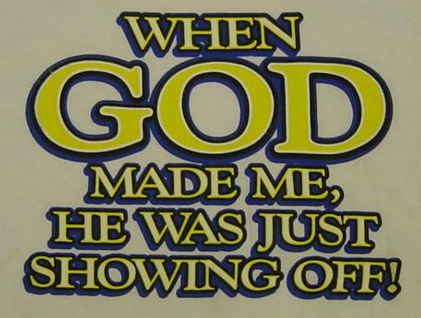 而這些「良人」,心內一定很平安,生命一定很快樂,超越一切的逆境與困難. 
These “people of good will” certainly have peace in their hearts, and they certainly have great happiness in their lives, that transcend all difficult situations and hardships.
他們「在世享平安」「受享太平於地」,連吃什麼東西都開心,
因為不是要吃好的,而是好好地吃.
They “enjoy peace in this life” and “peace on earth”. Even on food, they are gratified not by sumptuousness but by the act of enjoying what they have, because what they seek is how to eat properly instead of just eating good food.
吃善盡本分, 吃良心無罪, 吃家庭和睦,吃世界和平. 這是天主給良人今生在地的百倍賞報.
Hence, they eat after fulfilling their duty, they eat with a guiltless conscience, they savor family harmony, and they participate to create peace on earth. Such is the hundred-fold reward God gives people of good will in this life.
耶穌聖誕節 (子夜)

Gloria in excelsis Deo 天主受享榮福於天
光榮屬於天主人和大地是天主的光榮
良人受享太平於地
(主愛的人在世享平安)
Et in terra pax hominibus bonae voluntatis
太平屬於良人天主和美好的世界是良人的賞報
(為福傳,請點讚,留言,轉發)
願 新 生 的 聖 嬰 
祝 福 你 的 家 庭
你 的 工 作
幫助你戰勝疫情
化 危 為 機
!天主愛你 聖誕快樂！